Beyond Test Automation(Why Are My Tests Dumb?)
Jeff Offutt
Software Engineering
George Mason University
Fairfax, VA   USA
www.cs.gmu.edu/~offutt/
offutt@gmu.edu
Outline
Why  do we have so many dumb things?
Simple tests
Automated tests
Quality of test oracles
Smart tests
ICTSS, October 2016
Jeff Offutt
2
I Want Smart Things
Why doesn’t my door open itself ?
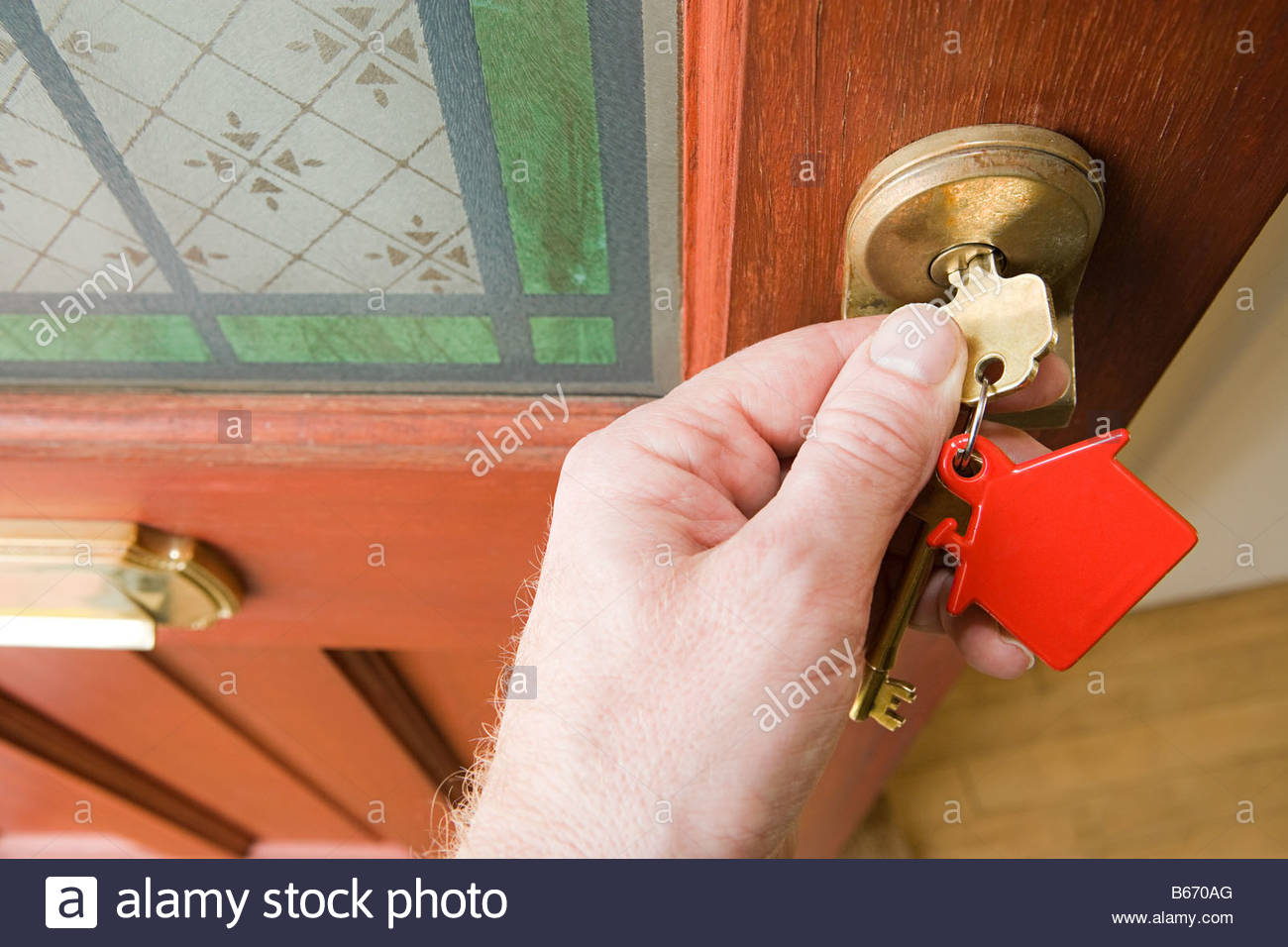 ICTSS, October 2016
Jeff Offutt
3
This Door Even Lies
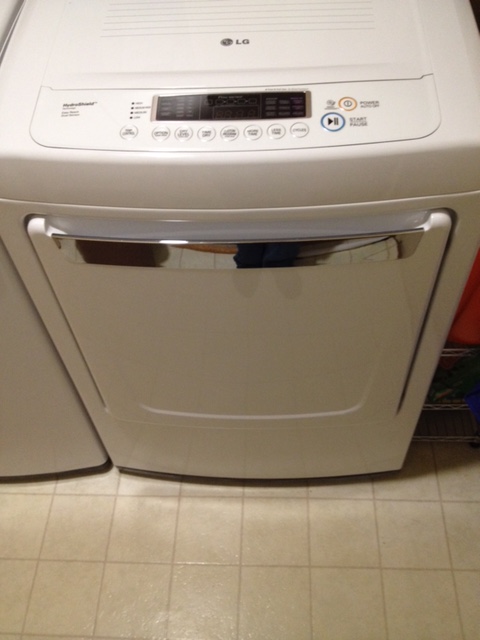 Which way do you pull to open?
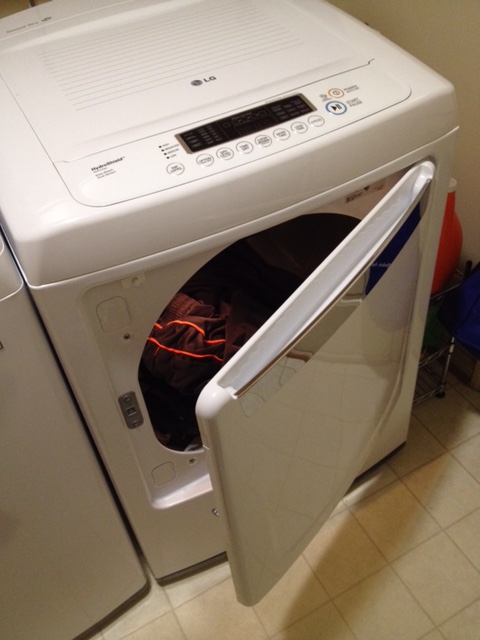 ICTSS, October 2016
Jeff Offutt
4
This Door Sits There Like a Dummy
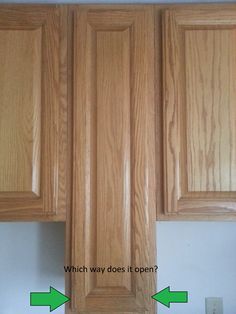 Shhh … it’s a secret !
ICTSS, October 2016
Jeff Offutt
5
Even Our Computers Are Stupid !
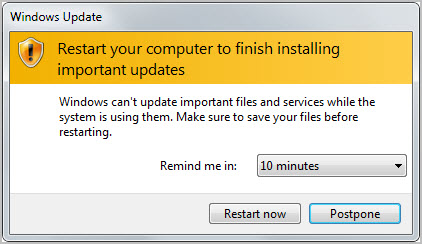 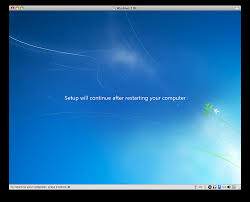 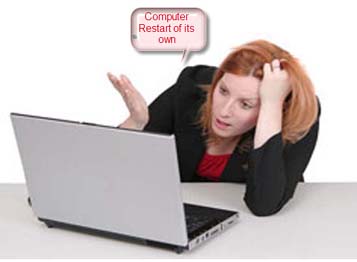 ICTSS, October 2016
Jeff Offutt
6
Baby Sitting Service
We even have baby sitting services to take care of computers who are too stupid to take care of themselves !
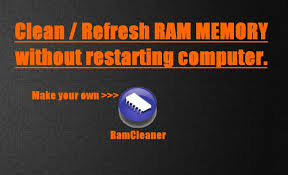 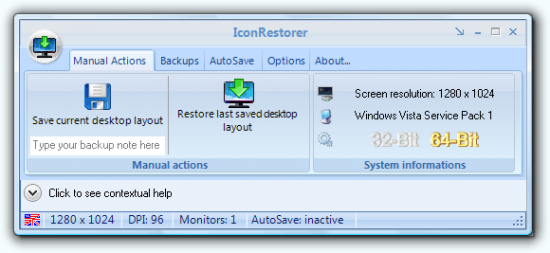 ICTSS, October 2016
Jeff Offutt
7
Dumb Stove
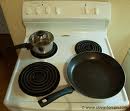 Smarter design
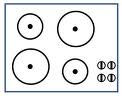 How can we remember which control maps to which burner ?
ICTSS, October 2016
Jeff Offutt
8
Dumb Calendar
This makes sense … for a paper calendar
ICTSS, October 2016
Jeff Offutt
9
Smarter Calendar
scroll
Month divisions are arbitrary
ICTSS, October 2016
Jeff Offutt
10
Outline
Why  do we have so many dumb things?
Simple dumb tests
Automated tests
Quality of test oracles
Smart tests
ICTSS, October 2016
Jeff Offutt
11
I want tests to be smart too!
ICTSS, October 2016
Jeff Offutt
12
Old Style Tests
Values invented by humans
Scripts were pieces of paper with steps
Simple directions to humans
Slow!
1.  Turn on computer
2.  Type : “Run myProgram”
Error prone!
3. Enter name :
“George P. Burdell”
4. Enter age : “-25”
Limited repeatability!
Very hard to use with test criteria
These are as dumb as single-cell organisms !!
ICTSS, October 2016
Jeff Offutt
13
Limitations of Single-Cell Tests
Expensive
Test suites tend to grow unbounded
Requires lots of human care
Running tests
Adding new tests
Deleting out-of-date tests
Evolving tests
ICTSS, October 2016
Jeff Offutt
14
Outline
Why  do we have so many dumb things?
Simple tests
Automated tests
Quality of test oracles
Smart tests
ICTSS, October 2016
Jeff Offutt
15
Modern Dumb Tests
Test values
Created by a mix of humans and test data generators
Satisfy well-documented goals, test criteria, or specialized domain needs
Integrated into automated test scripts (eg, JUnit)
Includes a small amount of brain power … these tests know what results to expect (eg, JUnit assertions)
Fast to run and  repeatable …
These multi-cellular tests show the first signs of intelligence!
ICTSS, October 2016
Jeff Offutt
16
The RIPR Model
Test
Final Program State
Reachability
Infection
Propagation
Revealability
Observed Final Program State
Reaches
Observed Final Program State
Fault
Incorrect Final State
Infects
Incorrect Program State
Propagates
Reveals
Test Oracles
ICTSS, October 2016
Jeff Offutt
17
Controllability and Observability
Controllability
How easy it is to give a program the inputs needed
Its input values, operations, environment variables, external data stores, etc.
Observability
How easy it is to see the program’s behavior
Its outputs, effects on the environment, and other hardware and software components
ICTSS, October 2016
Jeff Offutt
18
Test Automation—Model-Based Tests
2
Abstract Tests
[ 1, 2, 3, 2, 1 ]
[ 1, 3, 4, 1 ]
   …
1
3
4
Model level
Implementation level
Concrete Test
ut = new underTest();
ut.m1 (14);
ut.m2 (5, 7);
ut.m2 (1, 3);
ut.m1 (13);
ut.m1 (23);
public class underTest()
{
  private int X, Y;
  public m1 (int a) { … };
  public m2 (int s, int t) { … };
}
ICTSS, October 2016
Jeff Offutt
19
The Mapping Problem
Transform abstract tests to concrete tests
First abstract test:
AddChoc, Coin, GetChoc, Coin, AddChoc
Nine abstract tests use :
15 “AddChoc” transitions
16 “Coin” transitions
6 “getChoc” transitions
Testers often convert abstract to concrete tests by hand
Solution?
Coin
[1, 3, 4, 1, 2, 4]
1
Coin
2
GetChoc
AddChoc
AddChoc
Coin
3
4
GetChoc
AddChoc / Coin
AddChoc
1: credit = 0 & #stock = 0
2: credit > 0 & #stock = 0
Automate the transformation
3: credit = 0 & #stock > 0
4: credit > 0 & #stock > 0
©  Jeff Offutt
20
Model-Based Test Components
Test components
Test 1
Test 2
C1
C1
C1
C2
C2
C3
C3
Each abstract test component must be mapped to real code in concrete tests
Test 3
C4
C4
C4
many times
C5
C5
C5
C6
C6
C7
C7
Joint with Nan Li, Test Automation Language Framework for Behavioral Models, AMOST 2015
©  Jeff Offutt
21
Automating Model-Based Test Designs
Implementation
Model
Test Criterion
Test Requirements
Test Components
Test values
Test oracles
Other values
Abstract Tests
Concrete Tests
ICTSS, October 2016
Jeff Offutt
22
Automating Model-Based Test Designs
Coin
Abstract Tests
1. [ 1, 3, 4, 1, 2, 4 ]
2. [ 1, 2, 4, 1, 2, 4 ]
3. [ 1, 2, 4, 3, 4 ]
4. [ 1, 2, 4, 1, 3, 4 ]
5. [ 1, 3, 4, 1, 3, 4 ]
1
2
Coin
GetChoc
AddChoc
AddChoc
@Test public class test1()
{
  vm.addChoc (“MM”);
  vm.coin (100);
  vm.getChoc (choc);
  vm.coin (10);
  vm.addChoc (“MM”);
  assertEquals (1, vm.getStock().size());
}
3
4
Coin
GetChoc
AddChoc
Coin / AddChoc
ICTSS, October 2016
Jeff Offutt
23
Empirical Evaluation
Compared assembly with hand process
Subjects
9 testers
17 programs
(each tester created tests for one program)
Assembly Process
Find test code for each element from model 
Enter mappings into test automation tool
Create concrete (automated) tests; correct errors
Hand Process
Find test code for each element from model
Write automated tests
Correct errors
ICTSS, October 2016
Jeff Offutt
24
Empirical Results
75% time savings
(4-1 speedup)
ICTSS, October 2016
Jeff Offutt
25
Outline
Why  do we have so many dumb things?
Simple tests
Automated tests
Quality of test oracles
Smart tests
ICTSS, October 2016
Jeff Offutt
26
Test Oracles
An automated test must include the expected (correct) result
ICTSS, October 2016
Jeff Offutt
27
Initial Test Oracle Observations
Testers wrote pretty bad test oracles
ICTSS, October 2016
Jeff Offutt
28
Test Oracle Strategies
Test Oracle 
Verifies if a test passes
For example, JUnit assertions
Test Oracle Strategy (OS)
Specifies what parts of the program state the oracle should check
Weak, or less precise, oracles might miss some failures
A more precise OS effectively increases observability
ICTSS, October 2016
Jeff Offutt
29
Output Elements for Test Oracles to Check
1. State invariants
Check the state invariants as defined in the model
2. Object Members
Member variables of objects if a method was called in a transition
3. Return values
After a method is invoked
4. Parameter members
Member variables of objects that were passed to a method call as parameters
ICTSS, October 2016
Jeff Offutt
30
Test Oracle Strategies
Checks object members, parameter members, 
& return values
OS5
OS3
OS4
Checks parameter members & return values
Checks object members & return values
OS2
OS1
Checks object members
Checks return values
SIOS
Checks state invariants in FSM
NOS
Just checks for exceptions
ICTSS, October 2016
Jeff Offutt
31
Test Oracle Strategies Evaluation
Subjects
16 programs with FSMs
52 .. 14,155 LOC
24 .. 273 transitions
250 tests to satisfy edge coverage on the FSMs
9627 faults generated as mutants (muJava)
Equivalent mutants removed by hand
Each test set run against all faulty versions of its program
ICTSS, October 2016
Jeff Offutt
32
Percent Faults Detected by Strategies
Reached, infected, propagated, and revealed
Nan Li & Jeff Offutt, Empirical Analysis of Test Oracle Strategies for Model-based Testing, ICST 2014
Nan LI & Jeff Offutt, Test Oracle Strategies for Model-based Testing, TSE 2017
ICTSS, October 2016
Jeff Offutt
33
Percent Faults Detected by Strategies
Reached, infected, propagated, and revealed
Tests found 61% of the faults
Slightly more expensive, only misses 5% of failures
Inexpensive, only misses 11% of failures
Free, but doesn’t see 44% of failures!
ICTSS, October 2016
Jeff Offutt
34
Outline
Why  do we have so many dumb things?
Simple tests
Automated tests
Quality of test oracles
Smart tests
ICTSS, October 2016
Jeff Offutt
35
Multicellular Tests
Composing tests from parts has advantages
Before values
Test Values
After values
Parts can be recombined to form new tests
Expected results
Tests can be changed
Automation is much easier
ICTSS, October 2016
Jeff Offutt
36
Multicellular Tests are Still Dumb
But multicellular tests do not know …
Before values
Test Values
After values
Why do they exist?
Expected results
When should they run?
When do they need to evolve?
When should they die?
ICTSS, October 2016
Jeff Offutt
37
Intelligent Tests
Intelligent tests
need
self-awareness
and
self-determination!
ICTSS, October 2016
Jeff Offutt
38
Self-Aware Tests
Documents why the test exists and when to run.
But for the tester.
The test needs to know this.
public class calcTest
{
   // Test 14
   // Test path 8: [1, 2, 4, 5, 4, 5, 6, 8]
   // Edges covered: (1,2), (2,4), (4,5), (5,4), (5,6), (6,8)
   @Test public void testAdd1 ()
   {
      . . .
   }
ICTSS, October 2016
Jeff Offutt
39
Self-Deterministic Tests
public class calcTest
{
   // Test 28
   // Requirement: Divide by zero returns undefined
   @Test public void testDivide3 ()
   {
      . . .
   }
If the requirement changes, the test can be removed.
How can the test recognize the change and delete itself?
ICTSS, October 2016
Jeff Offutt
40
What Do We Need for Multicellular Tests to Evolve Intelligence?
Every test must encode its purpose
Meaning
Before values
Why is it there?
What is it trying to check?
Test Values
After values
Expected results
What test requirement?
Functional requirement
Criterion (eg, graph edge)
Purpose
We need a language to describe why a test exists
ICTSS, October 2016
Jeff Offutt
41
What Do We Need for Multicellular Tests to Evolve Intelligence?
Tests must exist in a habitat and a society
Habitat
Meaning
Before values
Habitat
An execution framework that allows tests to run themselves
Test Values
After values
Expected results
Purpose
Society
Ability to query the environment and other tests about status and changes
Society
ICTSS, October 2016
Jeff Offutt
42
Getting Intelligent Tests
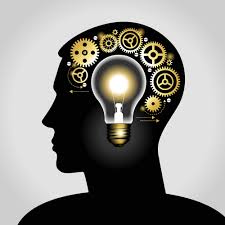 Habitat
Meaning
Before values
Self aware
Test Values
After values
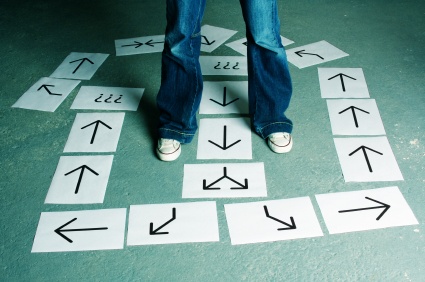 Expected results
Purpose
Society
Self determination
ICTSS, October 2016
Jeff Offutt
43
What Can an Intelligent Test Do?
Proactively run on its own
Proactively alert engineer when a test fails
When software changes ...
Decide whether test should run, change, die, or do nothing
When the test changes ...
Take initiative, but ask for help when necessary ( e.g., values, expected results )
ICTSS, October 2016
Jeff Offutt
44
Summary
“Intelligent” tests can save enormous amounts of time for software engineers
Pre-requisites to developing intelligent tests
Test automation
Traceability from software artifacts to test ( criteria )
Technical needs
Language for describing purpose ( effectiveness & usability )
Rule set for tests to choose actions
Execution environment for tests to run in
Ability to query the source library
Framework for test development
Tests should think so testers don’t have to
ICTSS, October 2016
Jeff Offutt
45
Contact
Jeff Offutt
offutt@gmu.edu
http://cs.gmu.edu/~offutt/
George Mason University
We need significant research in test automation
SBES 2013
© Jeff Offutt
46